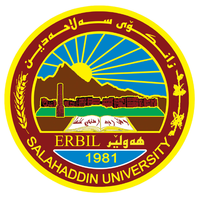 Salahaddin University-ErbilCollege of EngineeringDepartment of Architectural EngineeringFirst Year Students2nd Semester
Mathematics I
Integration
Indefinite Integration and Substitution Rule  (Ch.4)
Shawnm Mudhafar Saleh
shawnm.saleh@su.edu.krd
Integration
Power Rule
Rules of Algebra for antiderivatives
Examples:
Basic trigonometric functions integration formulas
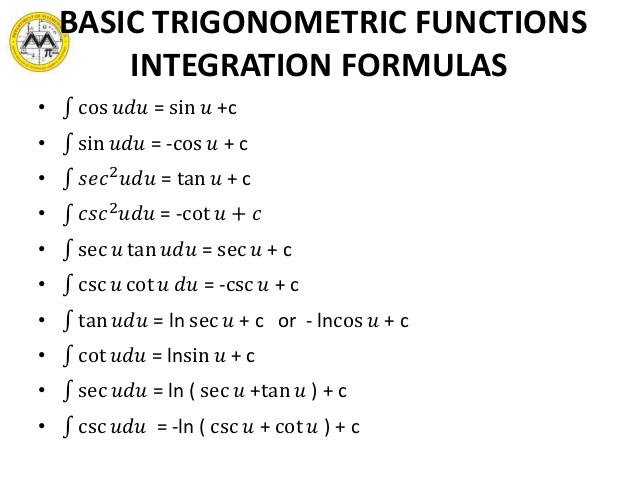 Examples: